A Bitter Pill 
Farmacologische quiz
Casus 14 – januari 2021e aan via
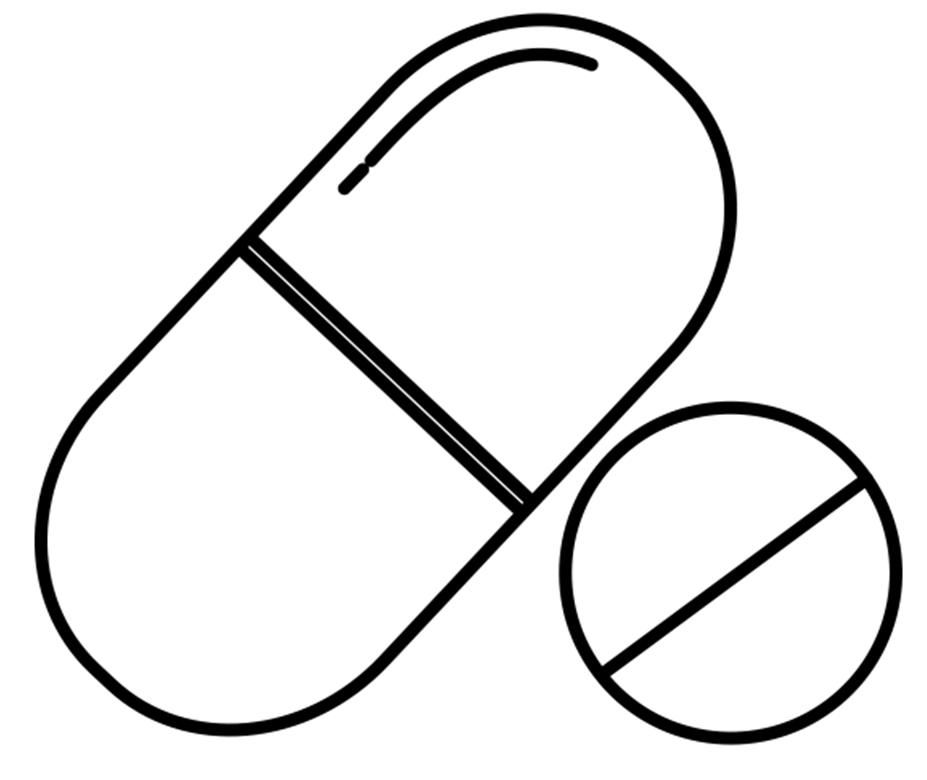 Te moe om te praten
61 jarige man, roker
Voorgeschiedenis bipolaire stoornis
Maandelijks olanzapine depot (sinds één jaar)
In de ochtend laatste injectie toegediend gekregen in de rechterbil

Presenteert zich op de SEH met duizeligheidsklachten, vermoeid gevoel en spreken met dubbele tong
Hemodynamisch stabiel, geen ECG afwijkingen
Gedurende de dag klinische verbetering waarna de volgende dag ontslag in goede conditie

Wat is hier aan de hand?
Ook deze quiz ontvangen? 

Meld je aan via:
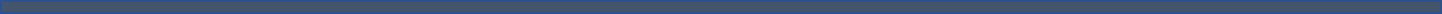 Aangeleverd door: C. Bethlehem Medisch Centrum Leeuwarden
Aanmelden via: https://forms.gle/eEbaXQPZob8LpDN17​
A Bitter Pill 
Farmacologische quiz
Terugkoppeling casus 14 – januari 2021e aan via
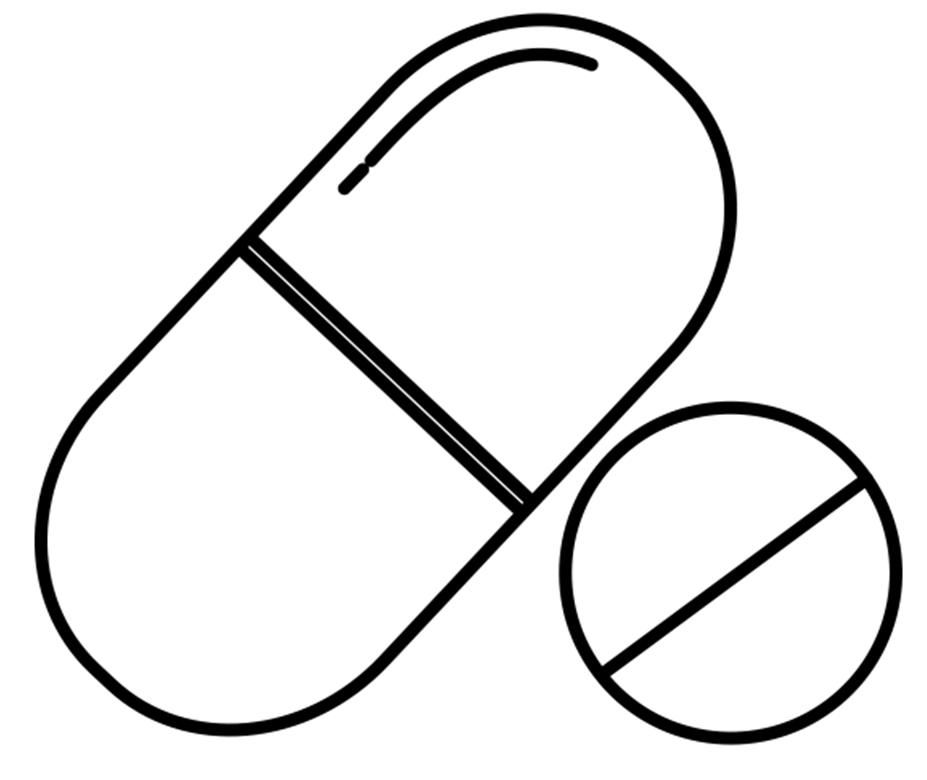 Te moe om te praten
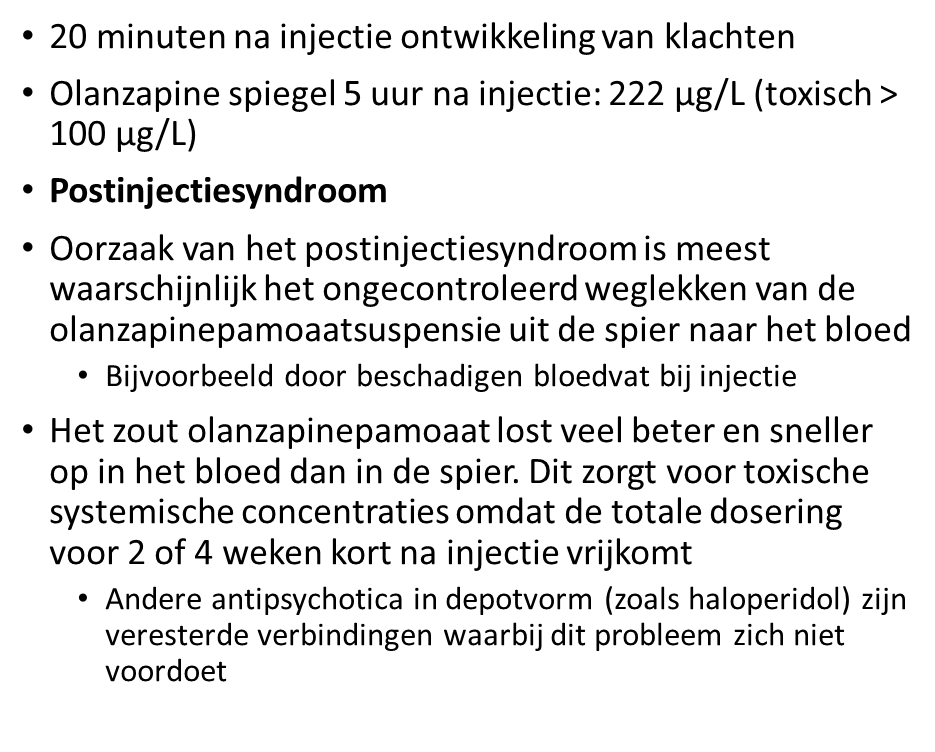 Ook deze quiz ontvangen? 

Meld je aan via:
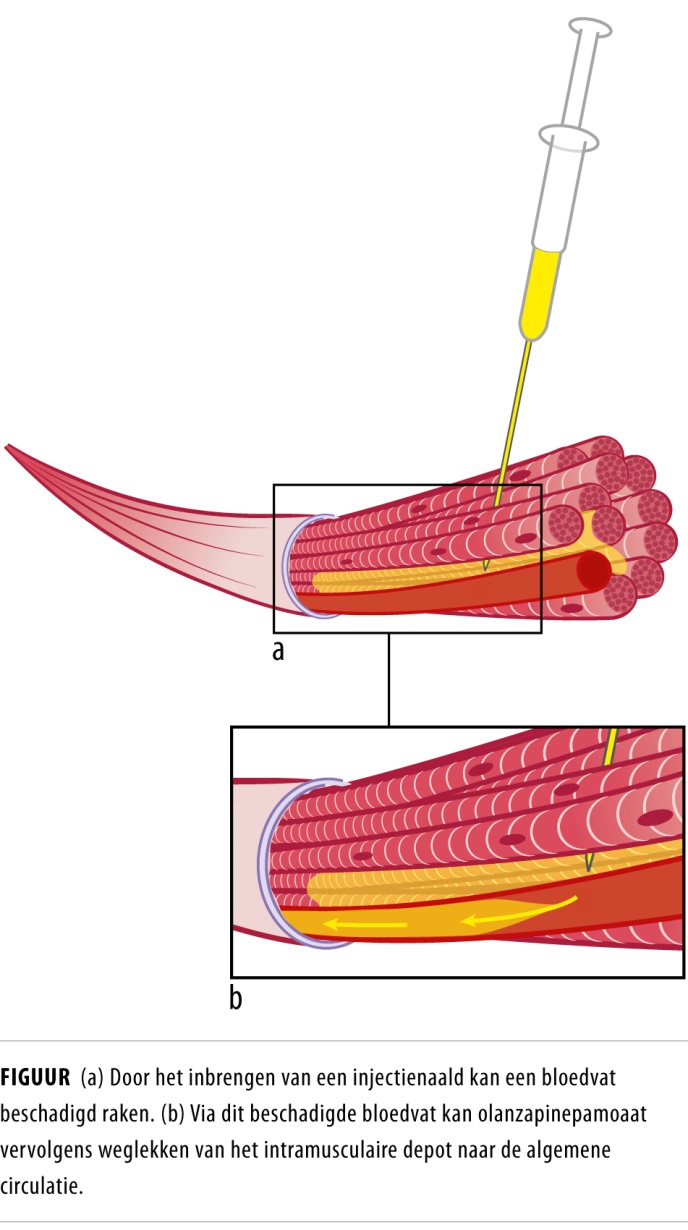 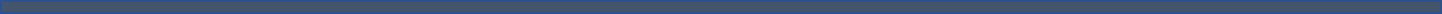 Bron: Ned Tijdschr Geneeskd. 2015;159:A7885
A Bitter Pill 
Farmacologische quiz
Terugkoppeling casus 14 – januari 2021e aan via
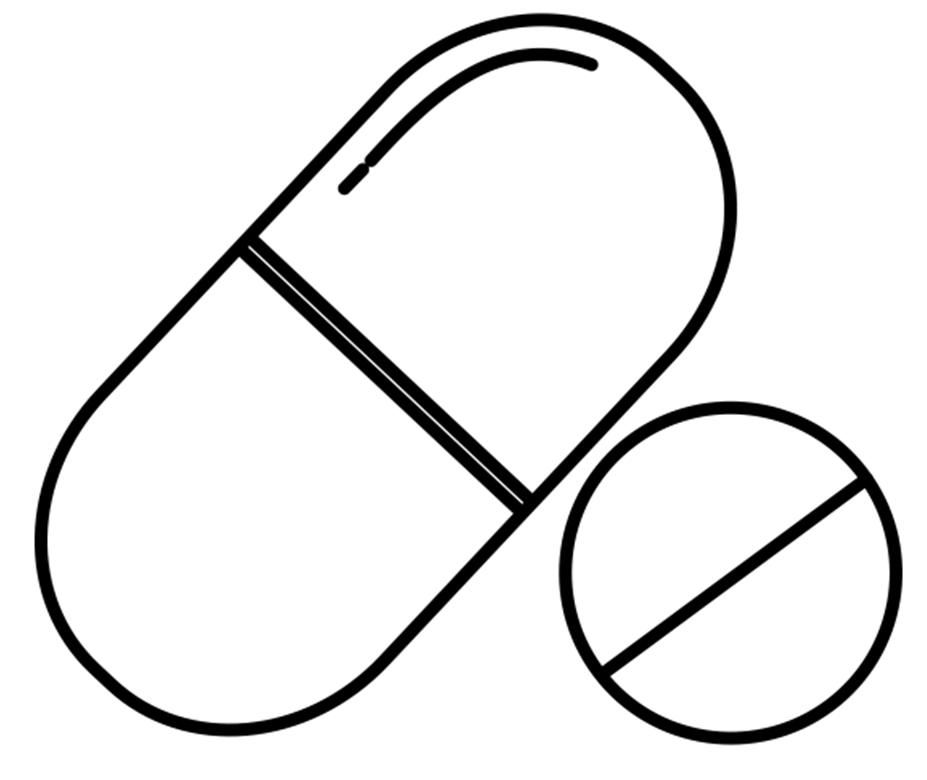 Te moe om te praten
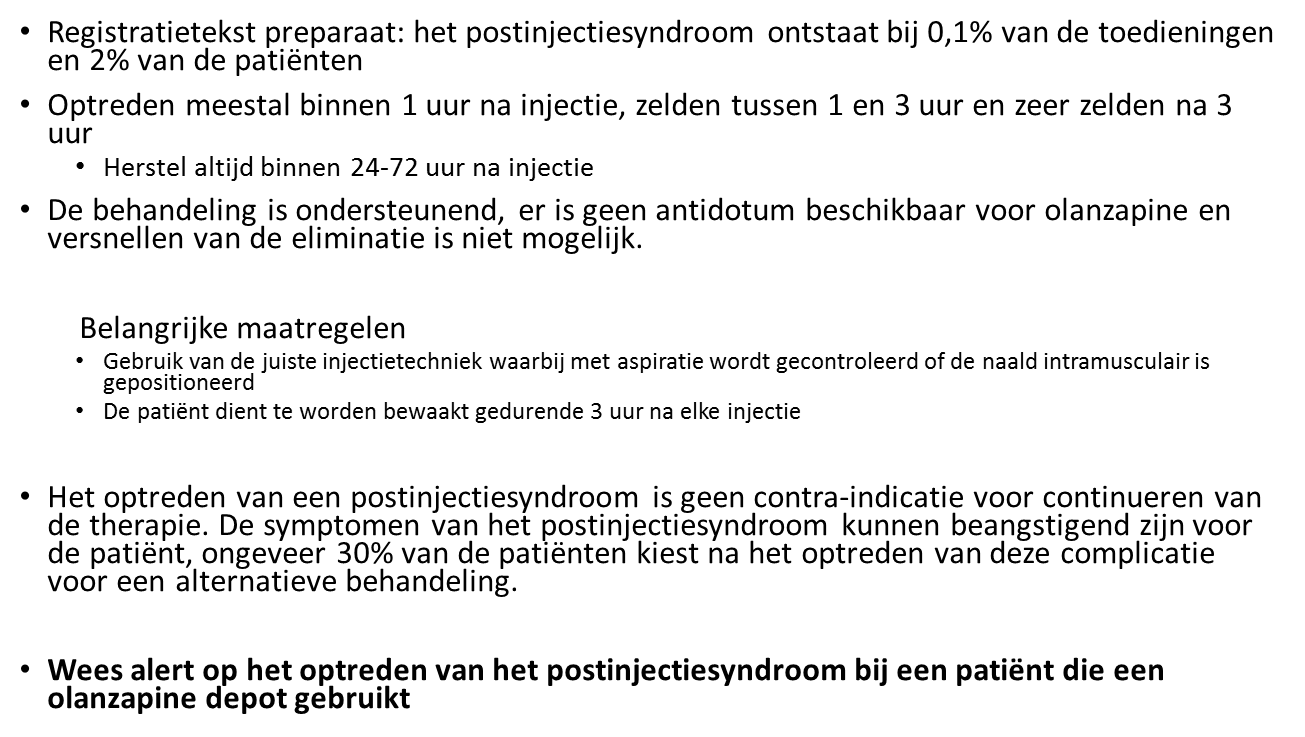 Ook deze quiz ontvangen? 

Meld je aan via:
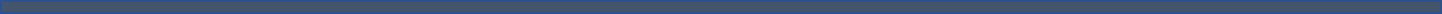 Bron: Ned Tijdschr Geneeskd. 2015;159:A7885